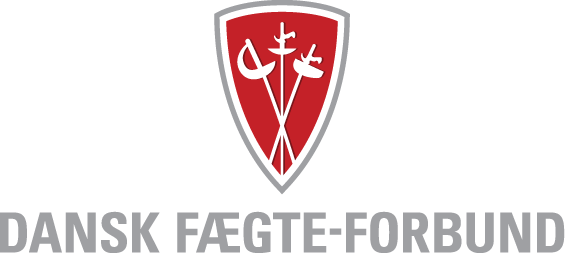 Velkommen – HEMA & DFF – møde 8
Dagsorden d. 03.06.

1) Velkommen - præsentation og evt. supplering af dagsorden
2) Siden sidst i klubber og forbund - hver klub fortæller lidt, DFF fortæller lidt
3) Kontakt til andre HEMA-klubber - Hillerød, KSBK, (Laurentius), Odense - Martin orienterer.
4) Tale om hinanden-øvelse
5) Planlægning af stævne med dommerworkshop til efteråret
6) Kan vi nå et DM i år?
7) Briefing vedr. trænerseminar til efteråret. HEMA Esbjerg præsenterer et ud
spil - se ref. februar.
8) Efterårets rekrutterings og fastholdelsesseminar. Indhold og dato
9) DFF Organisation – arbejdsgruppe / udvalg – DFF’s politikere fortæller, hvad synes I? Ole, DFF
10) Events på tværs af HEMA og DFF-klubber i 2. halvår 2018 - se ref. januar. Fx B&U Efterårslejr i Vordingborg.
11) Hvad skal der så ske videre frem? - http://www.hemadff.dk/hema-arbejdsgruppen/opgaver/  + Strategiaftale år 2018. 
12) Nogen der vil have klubbesøg af udviklingskonsulenten i efteråret?
13) Dato for næste møde
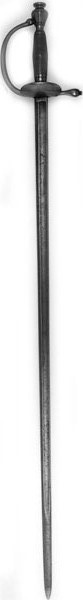 2. Hvad er der sket siden sidst i klubber og forbund?
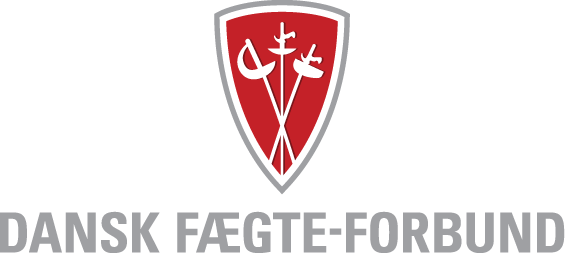 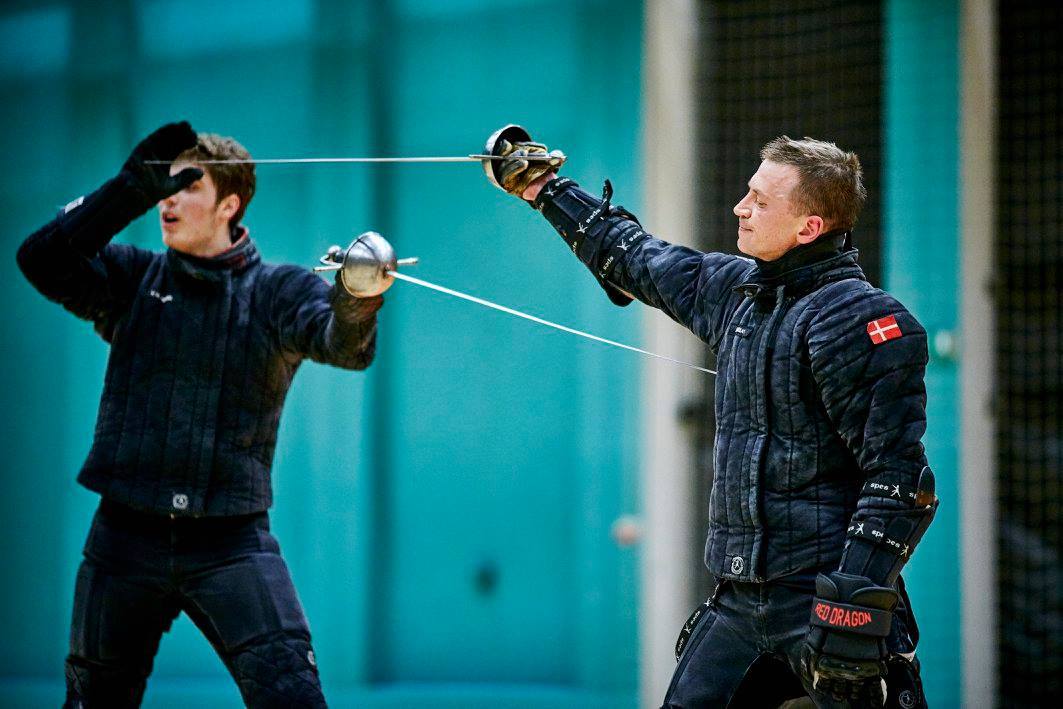 2.1. Klubberne?2.2. Forbund?
3. Kontakt til andre HEMA-klubber
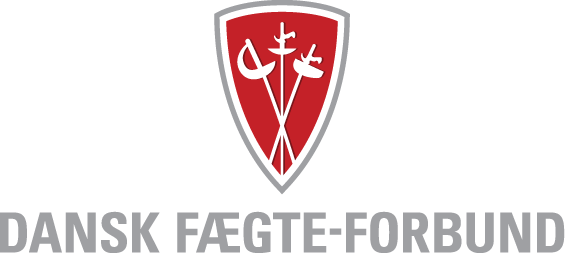 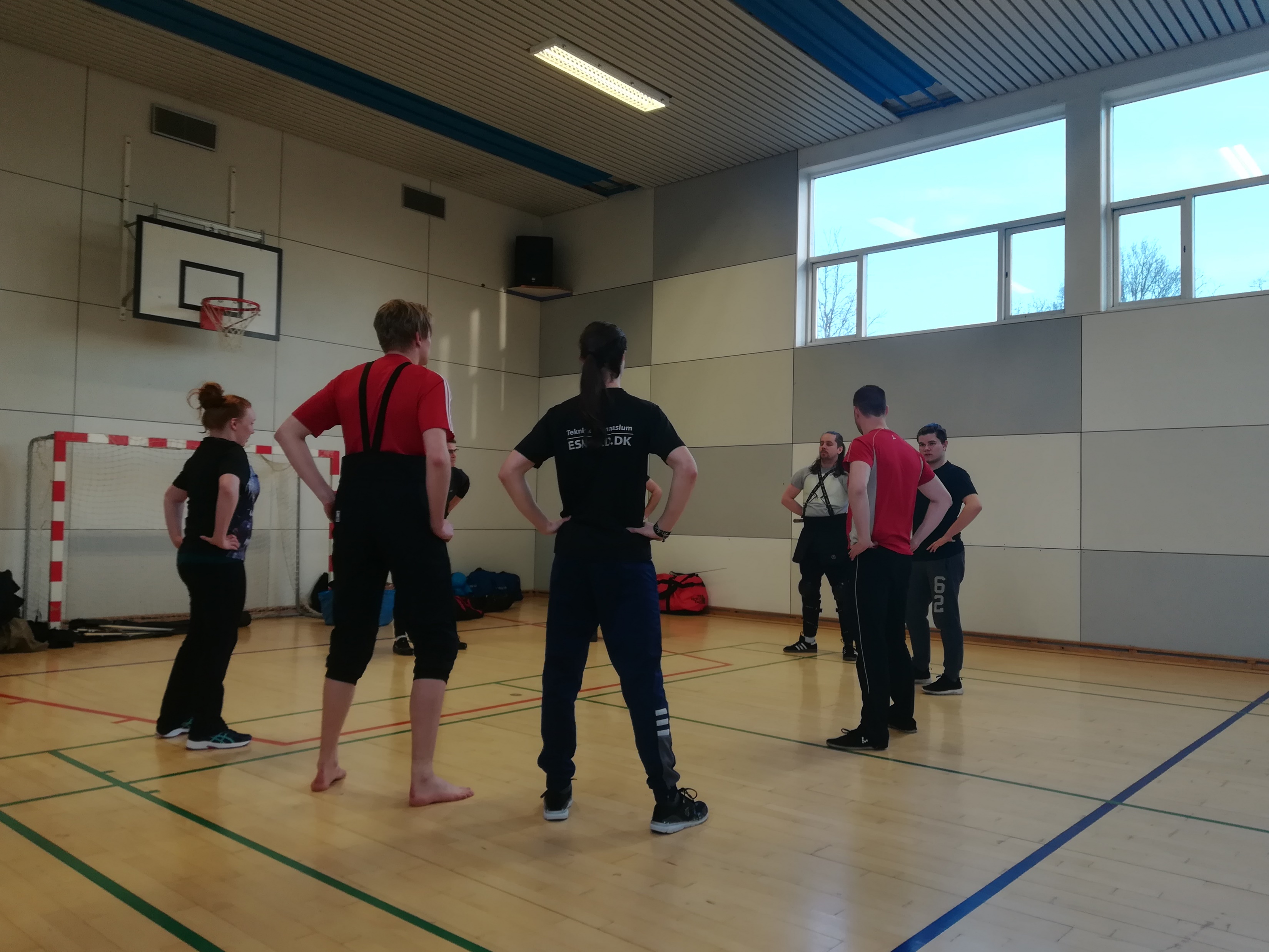 3) Kontakt til andre HEMA-klubber  

Hillerød, 
KSBK,
(Laurentius), 
Odense

 - Martin orienterer.
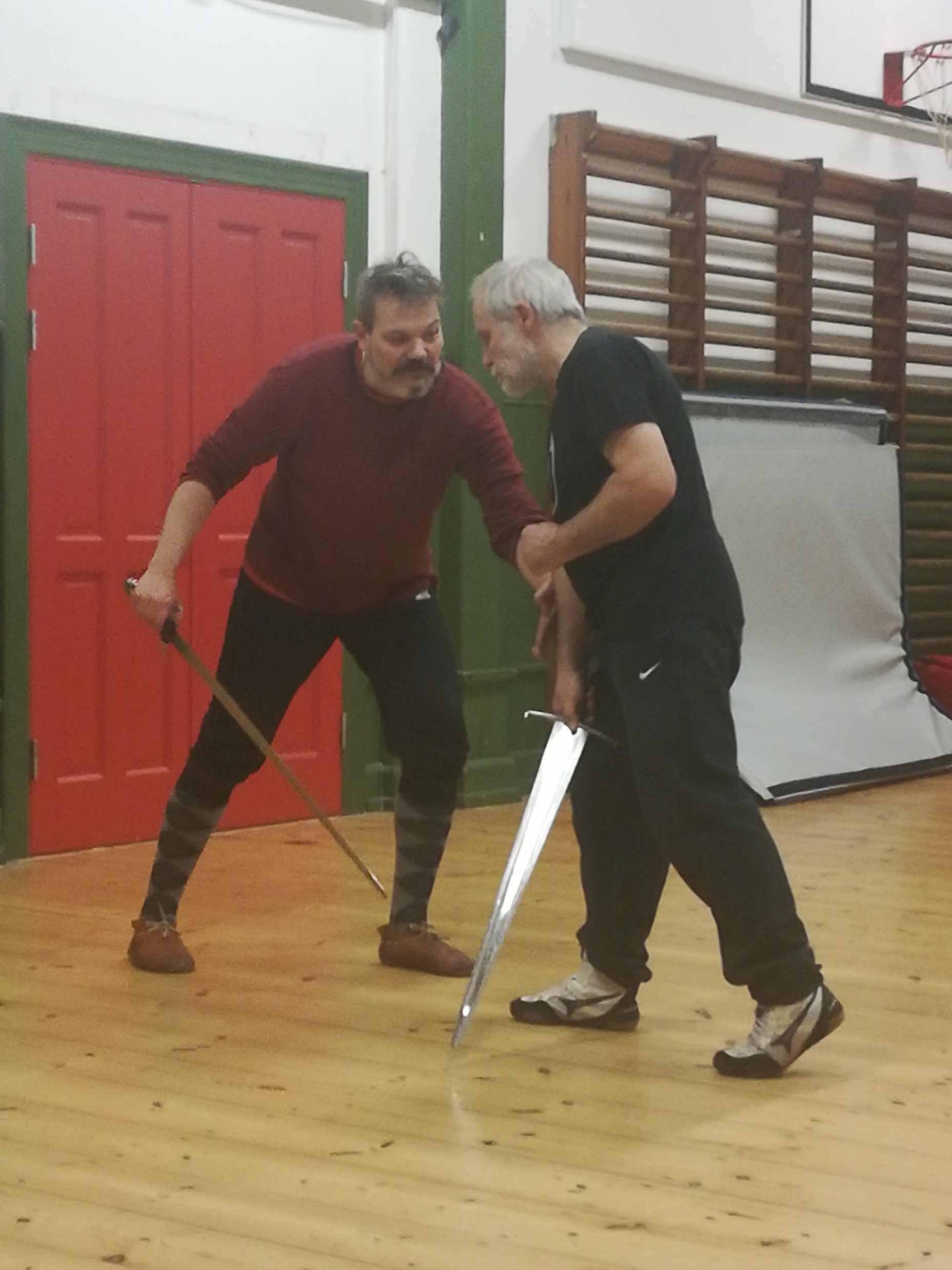 4. Tale om hinanden-øvelse
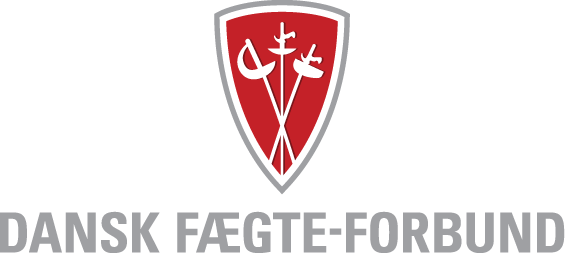 4) Tale om hinanden-øvelse

Hvad skal vi kalde de 2 discipliner?

Definér de 2 fægtediscipliner positivt (eller neutralt) 
– modsat negativt / modsat ud fra den anden.


c) Hvad kan de 2 fægtediscipliner lære af hinanden – sportsligt eller kulturelt?
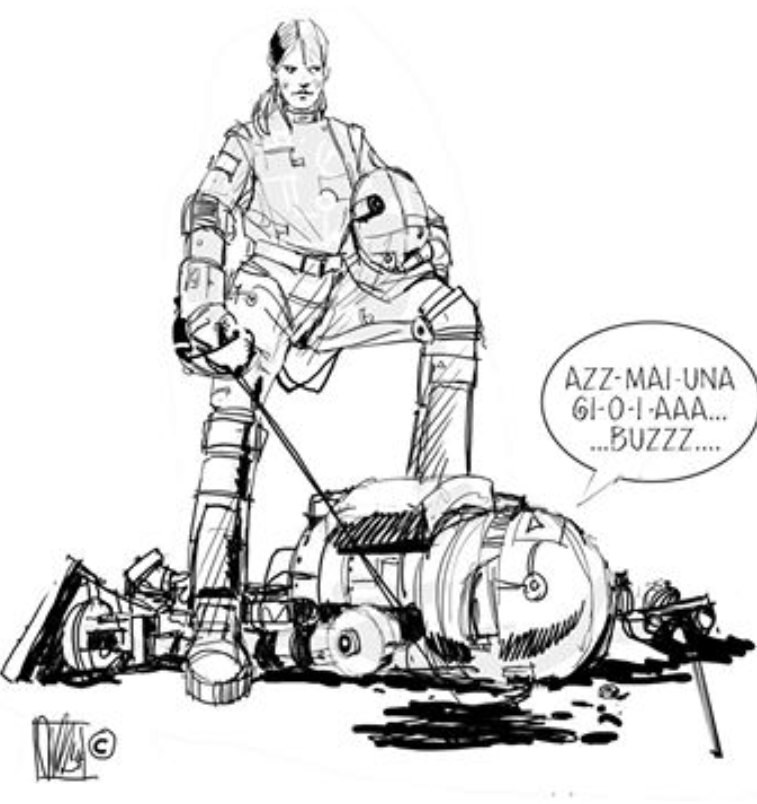 5. – 6.
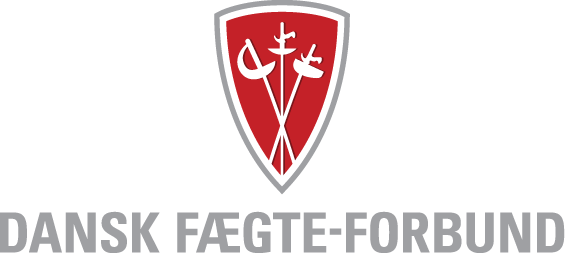 5) Planlægning af stævne med dommerworkshop til efteråret



6) Kan vi nå et DM i år?
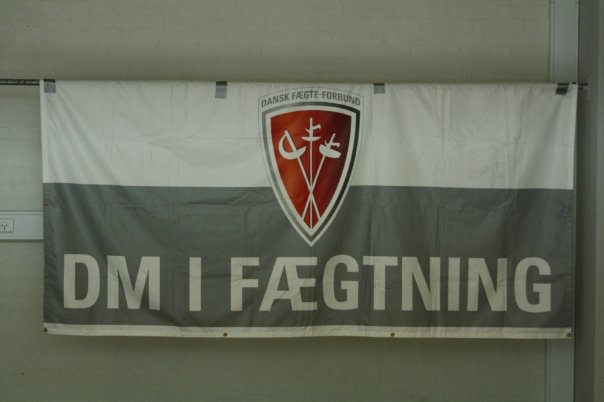 7.-8. Trænerseminar – rekrutterings- og fastholdelsesseminar – efterår 2018
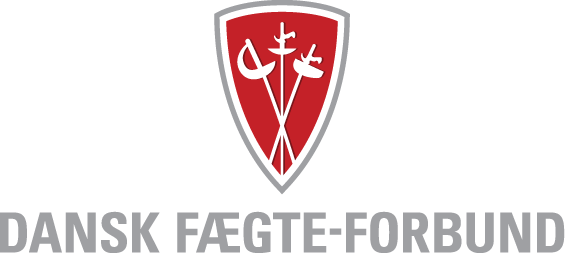 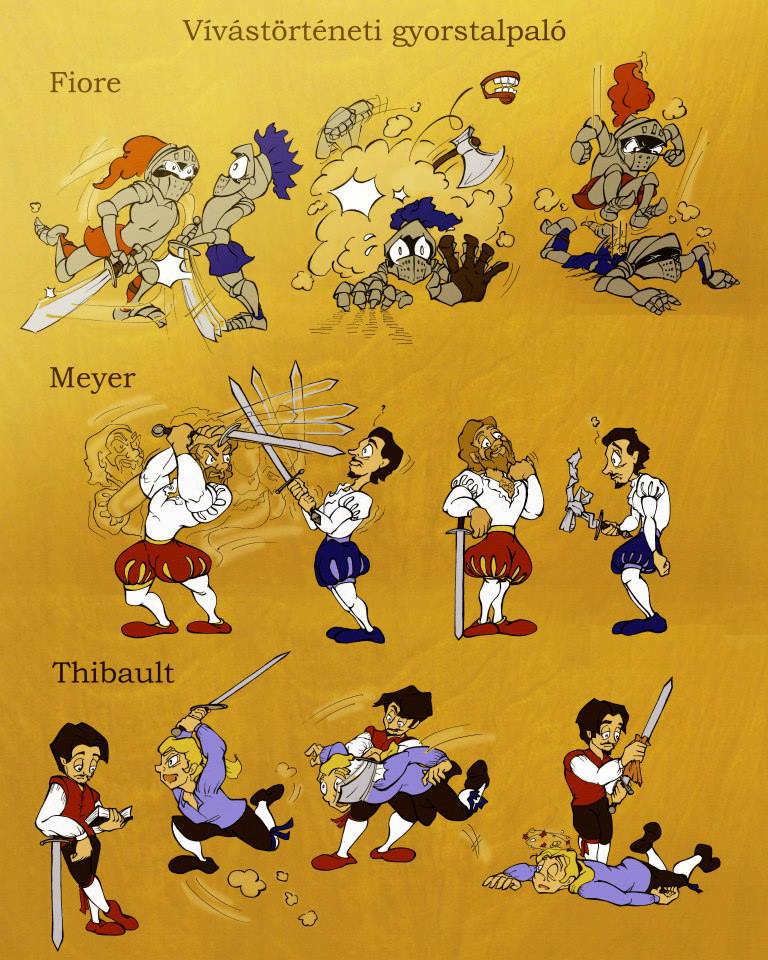 7) Briefing vedr. trænerseminar til efteråret. 
HEMA Esbjerg præsenterer et udspil - se ref. februar.



8) Efterårets rekrutterings- og fastholdelsesseminar.
Indhold og dato
9. DFF Ny organisationsstruktur – april 2019
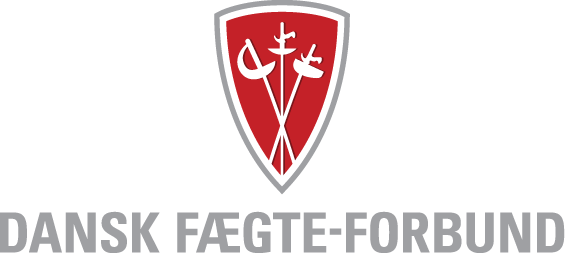 9) DFF Organisation – arbejdsgruppe / udvalg – DFF’s politikere fortæller, hvad synes I? Ole

Indstilling og udpegelse?
En plads pr. klub?
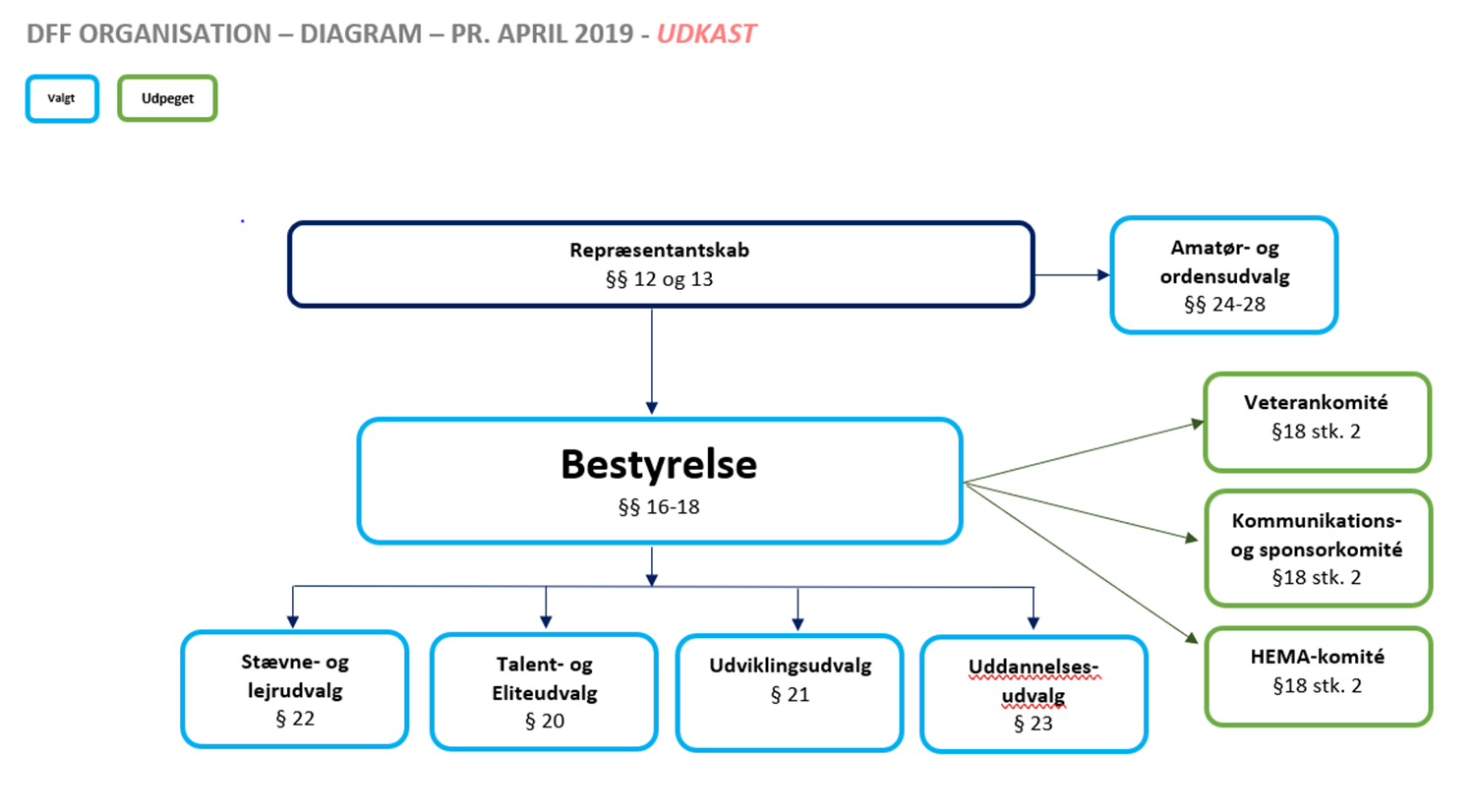 9. DFF Ny organisationsstruktur – april 2019
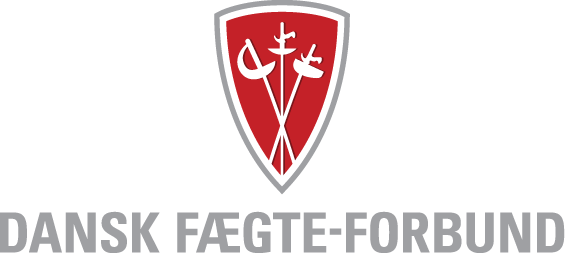 Kommissorium fornyr vi sammen – næste møde
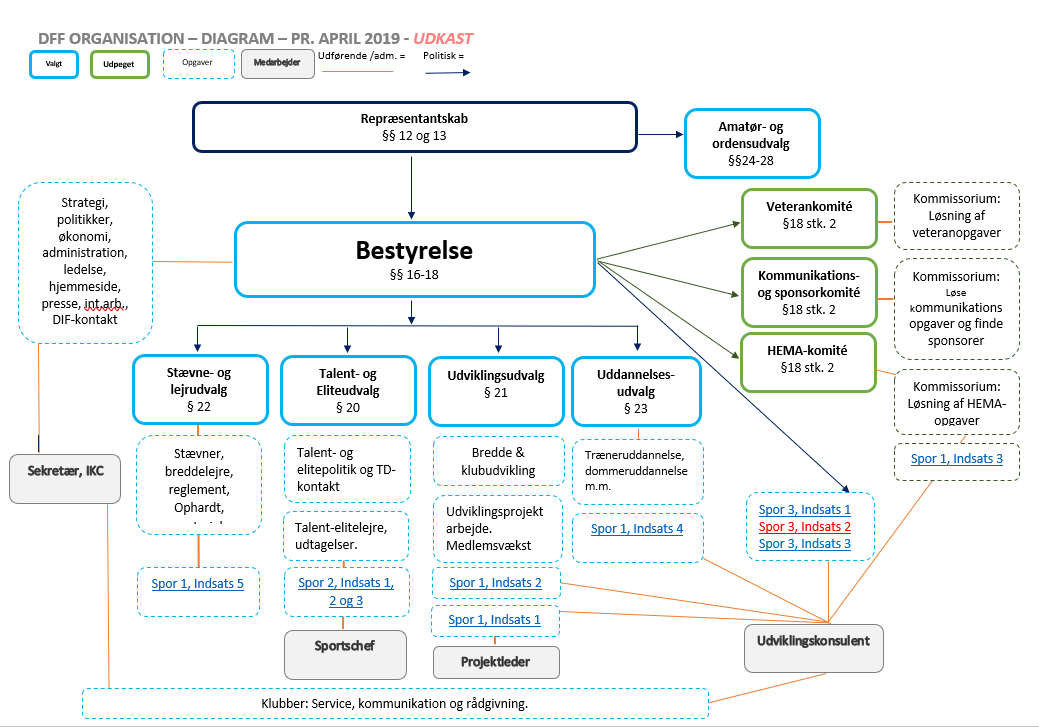 10. Events på tværs
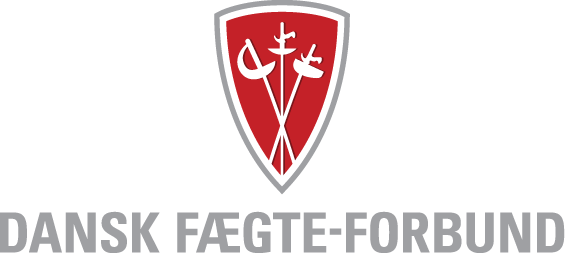 10) Events på tværs af HEMA og DFF-klubber i 2. halvår 2018 - se ref. januar. Fx B&U Efterårslejr i Vordingborg.
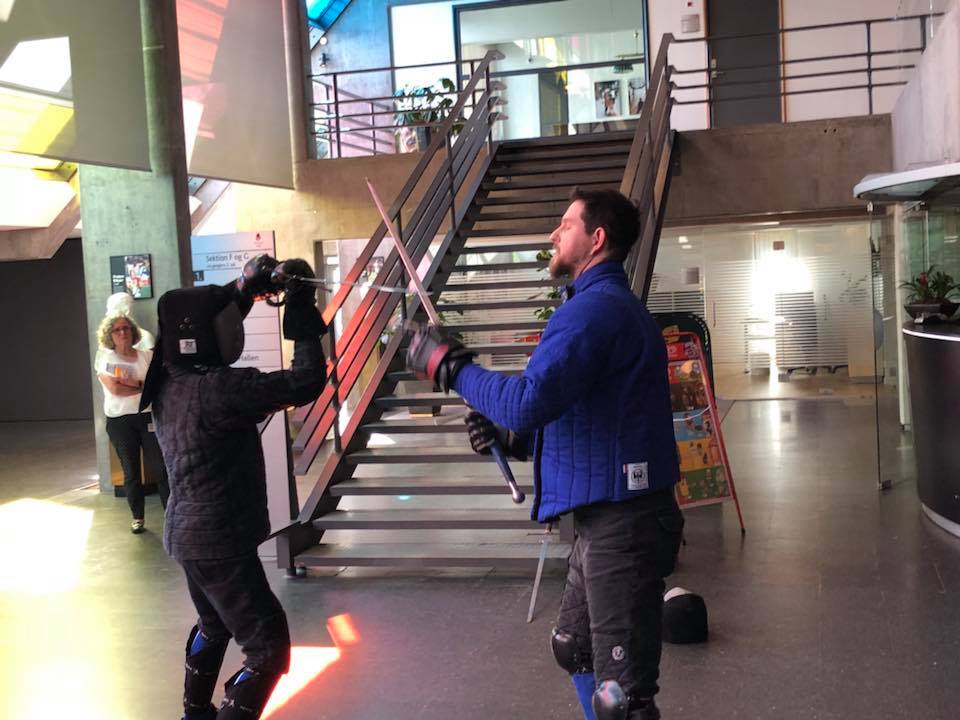 11) Hvad skal der så ske videre frem?  

http://www.hemadff.dk/hema-arbejdsgruppen/opgaver/
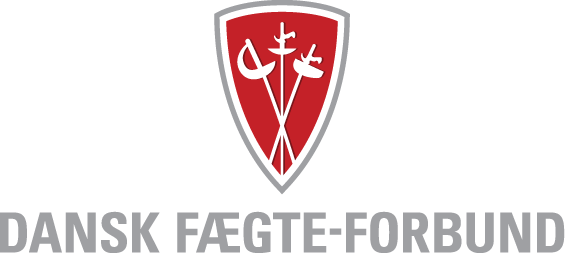 ProcesmålProcesmål 2018 	Procesmål 2019 	Procesmål 2020 	Procesmål 2021
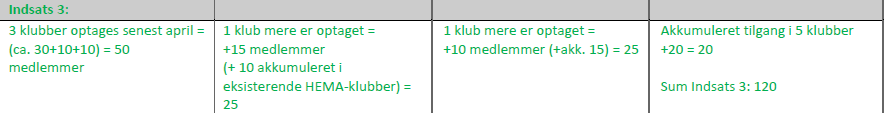 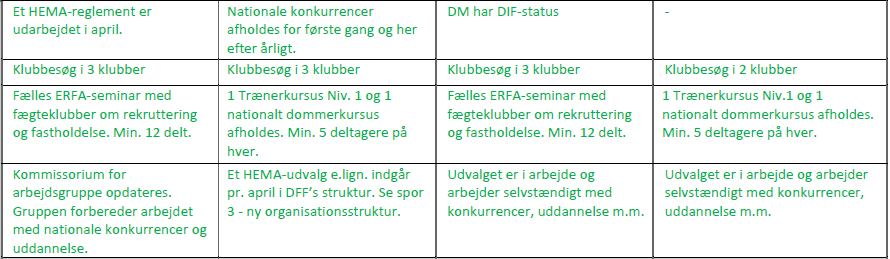 12. + 13.
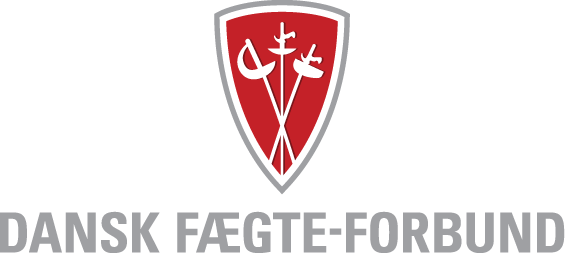 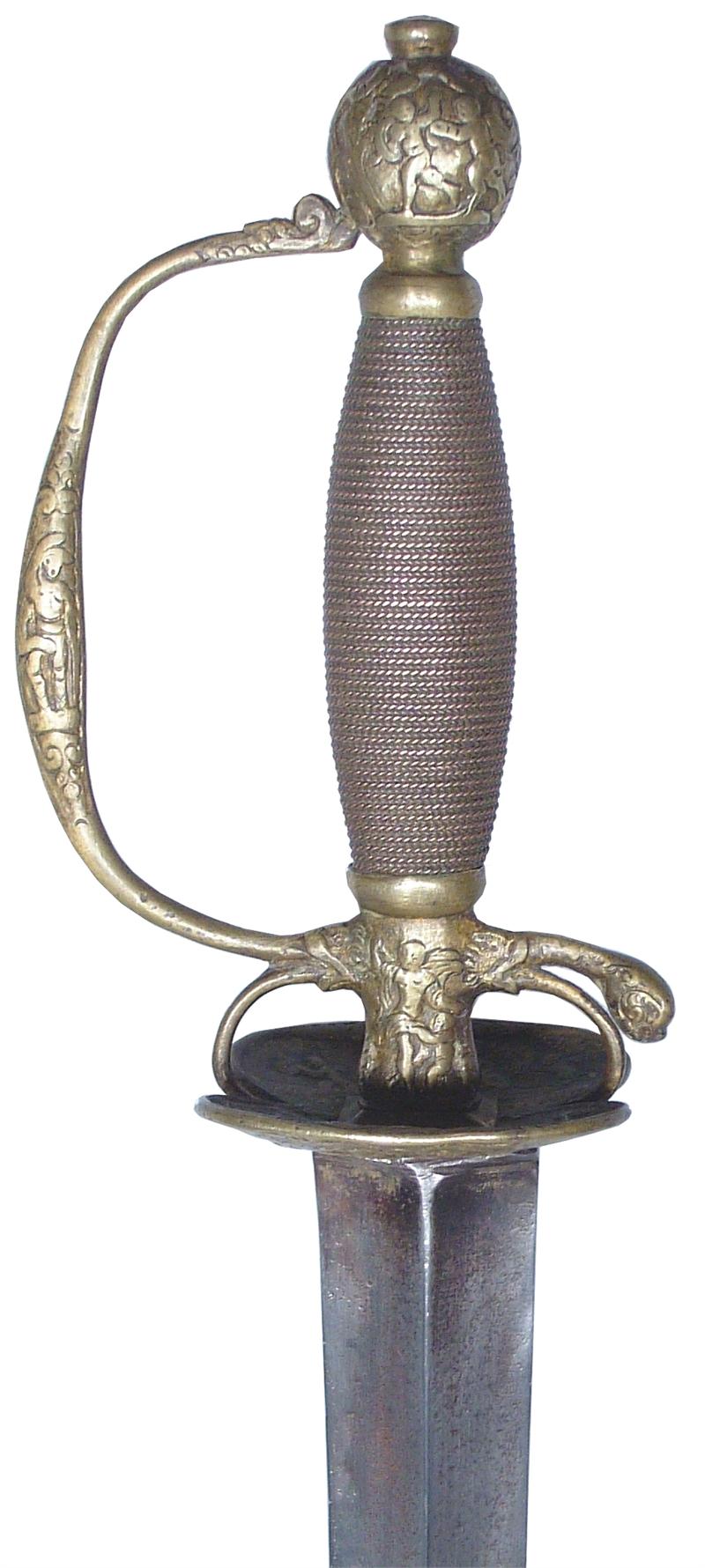 12) Nogen der vil have klubbesøg af udviklingskonsulenten i efteråret?


13) Dato for næste møde
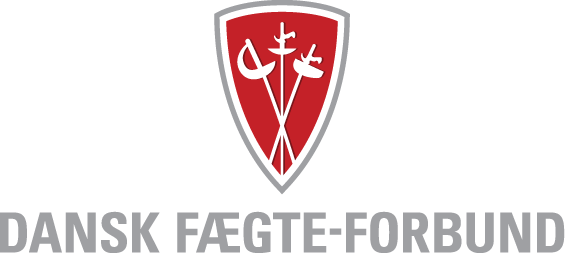 TAK FOR I DAG!
Husk:
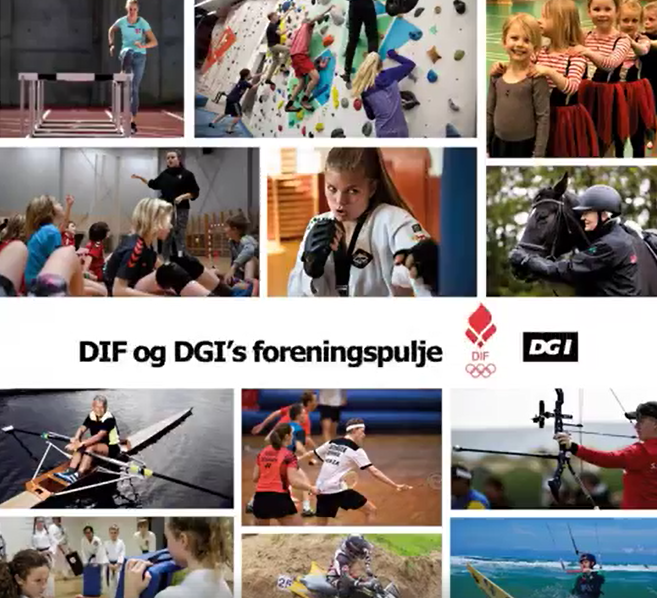 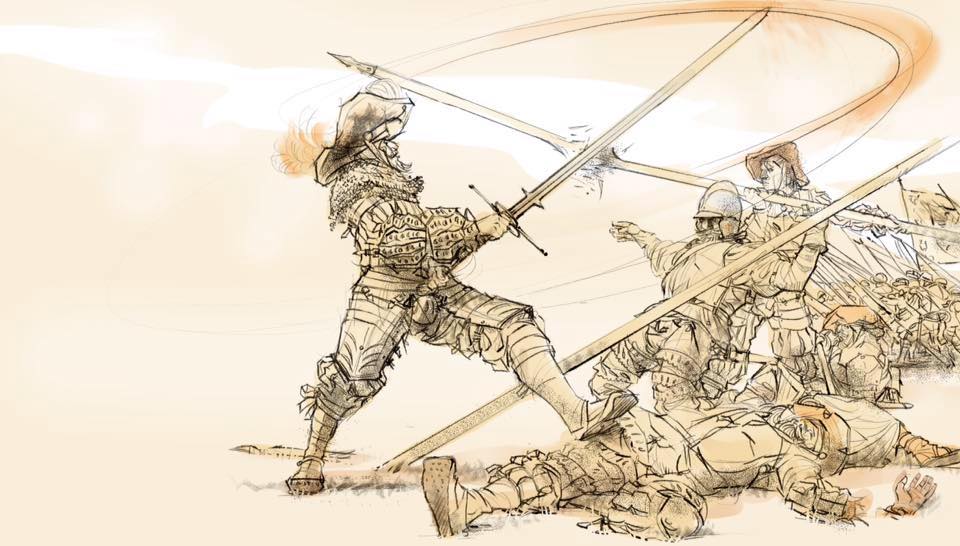